Windows drivers attack surface: some 'new' insights
Ilja van Sprundel <ivansprundel@ioactive.com>
Who Am I
Ilja van Sprundel
ivansprundel@ioactive.com
Director of Penetration Testing at IOActive
Pen test
Code review
Break stuff for fun and profit :)
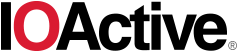 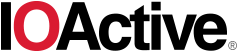 Outline/Agenda
What’s this about / goal / intro 
Part 1: where 
Architecture 
Drivers / WDM
IOMgr
Dispatch / IRP / ioctl
kmdf
Part 2: what
device creation 
working with the IOManager 
Userland data and pointers 
memory related bugs 
Object handling bugs
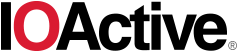 What’s This Talk About ?
Windows WDM drivers (some kmdf too …)
Implementation security 

Audience
Auditors (what to look for)
drivers developers (what not to do, and where to pay close attention)
Curious people that like to poke around in driver internals

Knowledge
Some basic knowledge of Windows drivers (IRP’s, probing, capturing, …) appreciated (will quickly run through this stuff though).
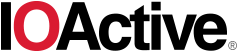 Standing on the shoulders of giants
Previous interesting windows kernel security research by: 
Barnaby Jack
Jonathan Lindsay
Stephen A. Ridley
Nikita Tarakanov
Alex Ionescu
j00ru
Tarjei Mandt
Matt Miller
Ken Johnson
Fermín J. Serna
Ben Nagy
Nitay Artenstein
Non-exhausitve list, plz don’t be angry if you should be on here but aren’t.
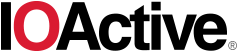 Goal
Most of previous research focuses on exploitation 
Focus often on windows kernel, not so much drivers
Focus often on one specific issue

Focus for this presentation is on finding and fixing issues 
Driver issues, not so much issues in kernel itself
Although one does often apply to the other
Not one issue. 
Rapid-fire list of do’s and don’t.
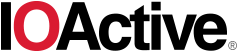 intro
This talk is an introduction into auditing and fixing windows driver code 
Windows kernel is a huge complex beast 
Doesn’t make things easy on those tasked with writing drivers
Lots of obscure little things very few people seem to know about
Scattered throughout presentations done in the past ~10 years
Subtle hints on MSDN
Some more explicit documented under the cloak of reliability
This including most driver developers  
Some of them are not/badly documented
It’s all about the details (e.g. “does the IOmanager probe this buffer in that particular instance ?”)
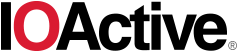 PART 1: Where
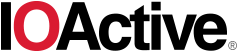 Where
This section is by no means exhaustive 
Meant as a quick reminder
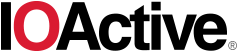 Little bit of architecture
Windows kernel is architecturally divided in several managers 
IO mgr, Object mgr, vm mgr, proc mgr, ….
They all serve a purpose 
Expose system calls to userland
E.g. NtDeviceIoControl() will call into the IO mgr
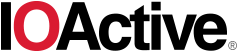 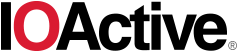 Drivers
Windows kernel offers a multitude of different driver models and frameworks, these include:
WDM
FastIo
WDF
KMDF
UMDF
hyper-v VSC/VSP
WFP
NDIS
Fs mini filter and legacy filter driver
WSK
WMI
Win32k.sys (font drivers, XPDDM, ...)
WDDM
registry callbacks 
create process and image load callbacks
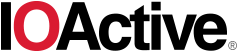 Drivers
Each of these come with their own set of security peculiarities/eccentricities, and are worthy of a presentation all on their own.
for the purpose of this presentation we will limit ourselves to WDM and a little bit of KMDF
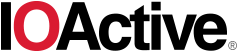 WDM
Windows Driver Model 
Has been around since win2000
Updates older NT driver model
The standard model for how drivers are written
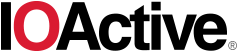 The IO manager
The IO manager proxies requests from user to (WDM) drivers 
It does (some) validation
it packs it up nicely for the driver (in a structure called an IRP (IO Request Packet))
Send it to the driver’s dispatch routine 
Tells it what arguments the user gave it
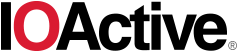 A simple driver
Most windows drivers start with a function called DriverEntry() 
Create a device name:IoCreateDevice() IoCreateDeviceSecure()
Export device name to user: IoCreateSymbolicLink()IoRegisterDeviceInterface()
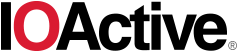 A simple driver (Cont.)
register one or more dispatch routines the IOmanager can call
Finding those routines is usually not hard
Those routines is where input parsing happens!
Stuff like ioctl, fsctl, open, read, write, …
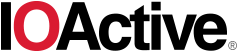 A simple driver
DriverEntry(PDRIVER_OBJECT DriverObject,IN PUNICODE_STRING  RegistryPath) {
	UNICODE_STRING dev, slink;
	DEVICE_OBJECT deviceObject;
	RtlInitUnicodeString(&dev, L"\\Device\\testdrv");
	RtlInitUNicodeString(&slink, L"\\DosDevices\\testdrv");

	IoCreateDevice(DriverObject, sizeof(65533),&dev,
	    0, FILE_DEVICE_UNKNOWN, 0, FALSE, &deviceObject);	

	IoCreateSymbolicLink(&slink, &dev);

	DriverObject->MajorFunction[IRP_MJ_DEVICE_CONTROL] = dispatchIoctl;
	DriverObject->MajorFunction[IRP_MJ_CREATE] = dispatchCreate;
	DriverObject->MajorFunction[IRP_MJ_CLOSE] = dispatchClose;
	DriverObject->MajorFunction[IRP_MJ_READ] =  dispatchRead;
	DriverObject->MajorFunction[IRP_MJ_WRITE] = dispatchWrite;
	DriverObject->DriverUnload = testdrv_unload;
	return STATUS_SUCCESS;
}
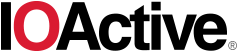 Major functions
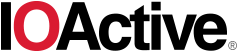 Major functions (Cont.)
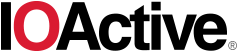 Dispatch routines
Corresponding system calls for all these dispatch routines
Each of these deserve inclusion in this presentation 
Will limit to ioctl (simplicity, time constrains)
IO manager is the layer between them 
IO manager will validate the arguments the systemcall provides 
But only in certain situations and configurations
Things can get complicated:
Documented on MSDN
Specific details not always clearly documented (e.g. “buffer capped at XXX len” “buffer is validated, probed and captured if bit XYZ is set, else it’s not”, …)
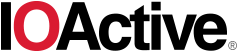 Dispatch routines
IOmanager will call the dispatch routine
They all have the same parameters:
NTSTATUS 
dispatchIoctl( IN PDEVICE_OBJECT DeviceObject, 
		    IN PIRP Irp) {
	/* do something */
}
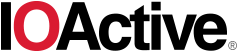 IRP
IO request packet
Struct that has all the parameters any of the dispatch routines would ever need
Requestor mode
SystemBuffer
MdlAddress
UserBuffer
IoStatus
Consistent way of talking to drivers
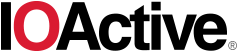 IRP
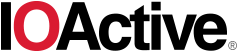 IRP Stack
All IRP’s come with a stack (IO_STACK_LOCATION)
Contains specific info drivers might need:
Major and minor function nr
Device object 
File object
Has function parameter union (ioctl, read, write, …)
contains parameters specific to that function.
IrpSp = IoGetCurrentIrpStackLocation(irp);
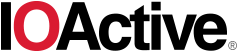 IRP_MJ_DEVICE_CONTROL
NTSTATUS NtDeviceIoControlFile(          HANDLE FileHandle,
     HANDLE Event, 
    PIO_APC_ROUTINE ApcRoutine,
     PVOID ApcContext,
     PIO_STATUS_BLOCK IoStatusBlock,
     ULONG IoControlCode,
     PVOID InputBuffer, 
    ULONG InputBufferLength,
     PVOID OutputBuffer, 
    ULONG OutputBufferLength );
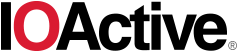 IRP_MJ_DEVICE_CONTROL
IoControlCode, InputBuffer, InputBufferLength, Outputbuffer, OutputbufferLength will be given to the IO Manager

In what manner the buffers and their lengths are given to the driver depends on the IoControlCode
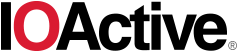 IRP_MJ_DEVICE_CONTROL
IoControlCode’s are a combination of values or’ed together
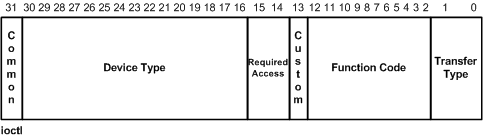 #define IOCTL_Device_Function CTL_CODE(DeviceType, Function, Method, Access)
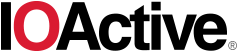 IRP_MJ_DEVICE_CONTROL
The two values we care about are Transfertype and Required access
Required access can be any of: 
FILE_ANY_ACCESS 
FILE_READ_DATA 
FILE_WRITE_DATA (read and write can be or’ed together)

Basically, it says you need to have the file handle open with that level of access. (else the IOmanager will kick you out)
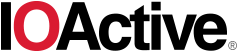 IRP_MJ_DEVICE_CONTROL
Transfertype can be one of four things: 
METHOD_BUFFERED
METHOD_NEITHER
METHOD_IN_DIRECT
METHOD_OUT_DIRECT

The IO manager will use these to decide how to pass your buffers to the driver.
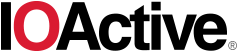 IRP_MJ_DEVICE_CONTROL
METHOD_BUFFERED
The IO manager will make sure your input buffer and output buffer are in userspace
That their lengths are ok (e.g. won’t cause overflow with addr, won’t spill over in kernel, …)
Copies inputbuffer to a kernel buffer (no length restrictions beyond the size of a 32bit ULONG and available memory)
Charges quota for memory
[Speaker Notes: Safest option 
Embedded values still need validation (e.g. pointers, lengths, indexes, offsets, enums, ….)]
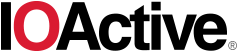 IRP_MJ_DEVICE_CONTROL
METHOD_NEITHER
The endless source of driver bugs
The IO manager will do NO validation whatsoever 
Pass on input buffer, output buffer and their lengths as is to the driver
Parameters.DeviceIoControl.Type3InputBuffer
It won’t even probe them!
Perf win, but at an enormous (potential) security cost 
Driver writers should avoid them at all cost!
In reality, they don’t 
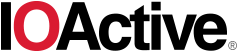 MDL intermezzo
In order to have a basic understanding of METHOD_IN_DIRECT and METHOD_OUT_DIRECT you need to know what MDLs are.
 
Memory descriptor list. 
Data structure that represents a buffer by physical addresses 
APIs to create, modify, delete and consume (= map into virtual address space) MDLs

When IOMgr hands these off to drivers, they’re generally used to create a double mapping (virtual) of the physical memory
One in user 
One in kernel
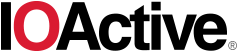 MDL intermezzo
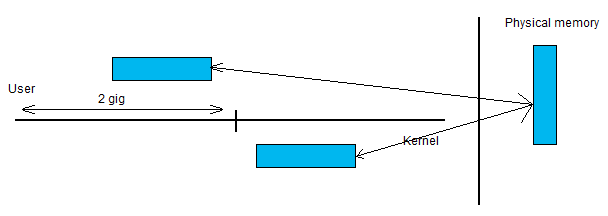 picture is oversimplified
[Speaker Notes: Mspaint FTW, yay!]
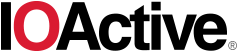 MDL intermezzo
Kernel gets to put data directly in user memory
No pain of probing, try/except
Perf increase!
At the same time user doesn’t get to touch kernel memory beyond that very small piece of data


We’ll return to MDLs later
kptr = MmGetSystemAddressForMdlSafe(Irp->MdlAddress, 
                                                                    NormalPagePriority);
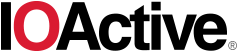 IRP_MJ_DEVICE_CONTROL
METHOD_IN_DIRECT and METHOD_OUT_DIRECT
Fairly similar 
With _IN_ an MDL datastruct will be made that creates a double mapping that can be read from (based on the OutputBuffer pointer)
With _OUT_ an MDL datastruct will be made that creates a double mapping that can be written to (based on the OutputBuffer pointer)
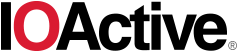 KMDF
Kernel mode driver framework
Part of WDF, has a usermode counterpart (UMDF). 
KMDF designers learned from some WDM mistakes. 
KMDF makes it easier to write drivers, while less likely to introduce mistakes/bugs 
it's layered over the same infrastructure that WDM uses 
if you don't understand this infrastructure, you're going to have implicit (WDM-like) bugs while using KMDF
makes it harder to have bugs:
E.g. strongly discourages use of userland pointers in ioctl handlers
WdfRequestRetrieveInputBuffer() works for METHOD_BUFFERED, METHOD_IN/OUT_DIRECT
Not METHOD_NEITHER, need to call WdfRequestRetrieveUnsafeUserInputBuffer() for that
As a driver developer, you're encouraged to use KMDF over WDM
Open source as of v2 (MIT license)
https://github.com/Microsoft/Windows-Driver-Frameworks 
Missing some things, e.g. redirector
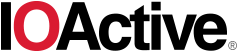 PART 2: What
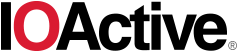 What
by and large the types of bugs you end up finding in kernel code will lead to one of the following: 
Elevation of privilege (e.g. a buffer overflow) 
Denial of service (e.g. unhandled exception->bugcheck) 
Information leak

not covering exploitation or bypassing of mitigations (for the most part)
working from the assumption that bugs will be exploitable. 
This isn’t an exploitation presentation, focus is on finding and fixing (security) bugs.

Assume the audience is aware of the standard set of bugs: 
buffer overflows/integer overflows/unvalidated length fields/out of bound read/... . 
c++ type bugs (e.g. constructor/destructor bugs). 
if you're interested in auditing native code, these should be concepts that are familiar to you. won't cover them explicitly…
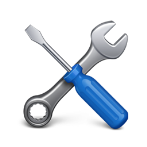 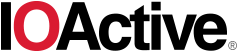 Integer issues
Windows kernel offers APIs to help detect/prevent integer issues
Ntintsafe.h
Arithmetic functions  
Type conversion functions

While these APIs help mitigate integer issues, misuse of the APIs is possible. When using them do the following consistently: 
Always check the return value. 
Else you might miss an integer overflow.
Always pass exact type (use conversion functions if necessary) 
Else you might end up with integer truncation. 
Never do arithmetic when passing the parameters. 
Else you might still have an integer overflow.
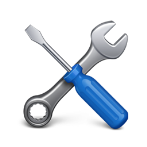 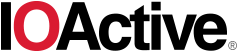 Integer issues
RtlUIntAdd(a, b, &c);
s = RtlUIntAdd(a, b, &c);
if (s != STATUS_SUCCESS) bail;
ULONG_PTR len = getsomevalue();
UINT c;
if (RtlUIntAdd(len, 10, &c) != 
	STATUS_SUCCESS) bail;
ULONG_PTR len = getsomevalue();
UINT a,c;
if ( RtlUlongPtrToUInt(len, &a) != 
	STATUS_SUCCESS) bail;
if (RtlUIntAdd(a, 10, &c) != 
	STATUS_SUCCESS) bail;
if (RtlUIntAdd(a+1, b, &c) != 
	STATUS_SUCCESS) bail;
if (RtlUIntAdd(a, 1, &b) != 
	STATUS_SUCCESS) bail;
if (RtlUIntAdd(b, c, &d) != 
	STATUS_SUCCESS) bail;
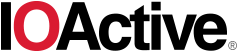 Common actions when talking with user
There's a number of things most WDM drivers end up doing if they want to interact with userland: 
Creating devices and exposing them to userland
Working with the IOmanager (IOMgr calls driver on users behalf, driver hands stuff back)
Handling userland data 
Allocating, using and free'ing memory (memory manager), driven by userland
Working with handles and objects (object manager) provided by userland
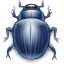 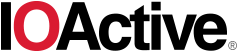 Device creation (1)
There are 2 ways to set ACLs on devices
IoCreateDeviceSecure()
.INF file
Define SDDL strings 
Devices are commonly not explicitly ACLed
Or ACL too wide
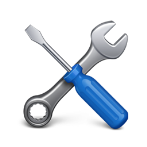 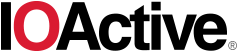 Device creation (1)
Fix:
when you're designing drivers, think hard before giving access to your device to just anyone. 
Reduce kernel attack surface as much as possible
One example: 
you could have a userland service that anyone gets to talk to (and you could make a com API around it) 
and then only the service gets to talk to your driver. 
Downside: 
you have to write more code (not in kernel though)
perf. 
Upside: 
reliability 
security!
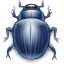 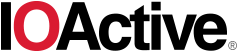 Device creation (2)
FILE_DEVICE_SECURE_OPEN
When a driver creates a device, it calls IoCreateDevice() or IoCreateDeviceSecure()
NTSTATUS   IoCreateDevice(
IN PDRIVER_OBJECT  DriverObject,
IN ULONG  DeviceExtensionSize,
IN PUNICODE_STRING  DeviceName,
IN DEVICE_TYPE  DeviceType,
IN ULONG  DeviceCharacteristics,
IN BOOLEAN  Exclusive,
OUT PDEVICE_OBJECT  *DeviceObject);
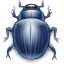 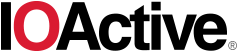 Device creation (2)
If FILE_DEVICE_SECURE_OPEN is not set in DeviceCharasteristics, ACLs on device are ignored if used as file system path
An open of \\.\device will honor the ACL
An open of \\.\device\file will _NOT_ honor the ACL
This is done so it’s possible to implement file systems 
However, if you’re not a filesystem driver, this still applies. And allows bypassing ACLs
[Speaker Notes: http://www.osronline.com/article.cfm?article=163]
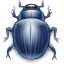 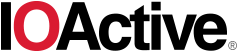 Device creation (2)
Trivial to find, don’t even need to look at code/disassembly
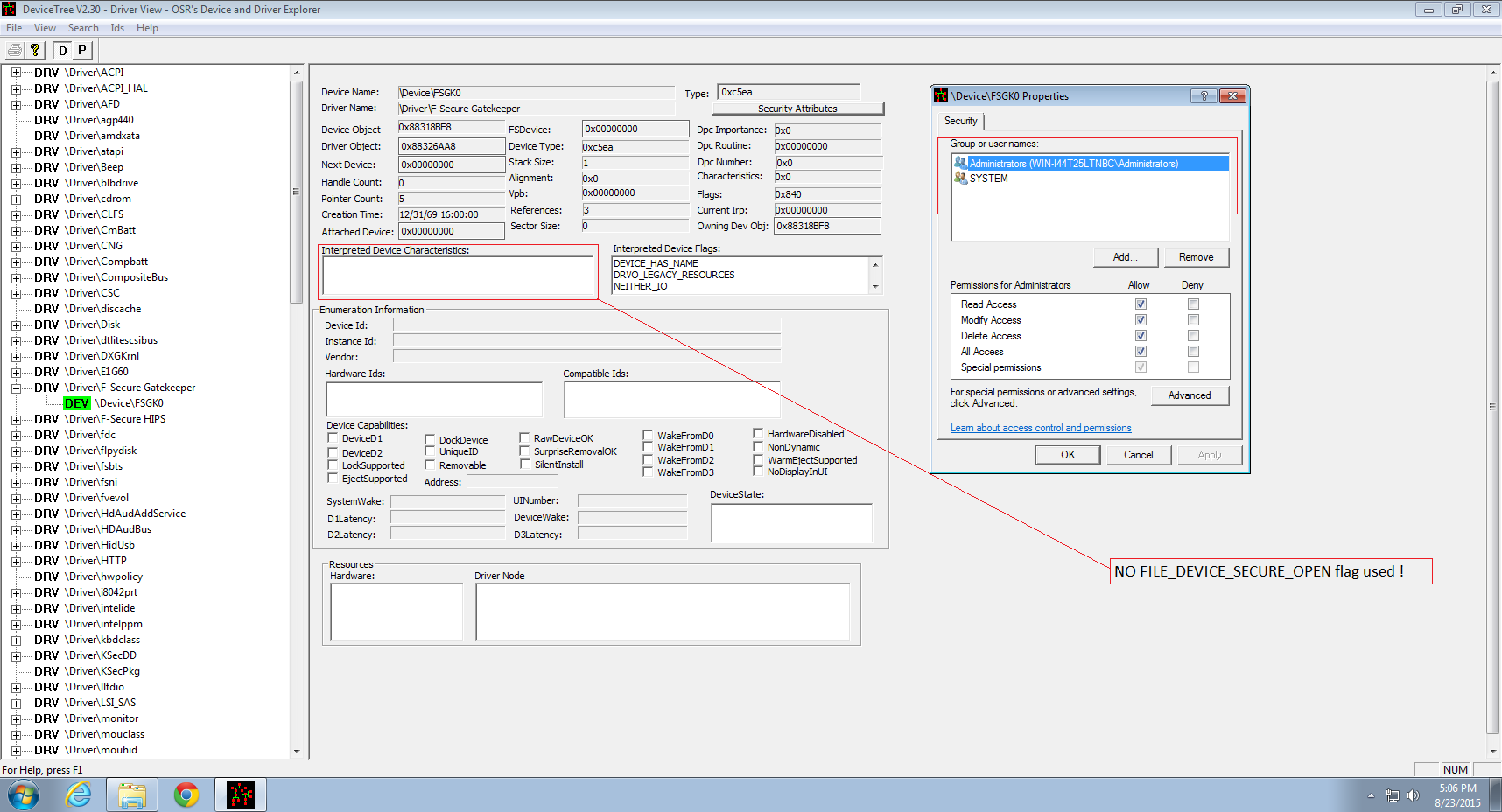 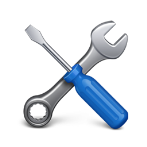 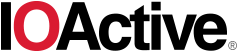 Device creation (2)
Fix:
Always use this flag
unless specifically not needed by design.
yes, you can do this with create dispatch, but: 
significant potential for getting the logic wrong (you have to mimic what the IOmanager does), plus you're adding more attack surface. has to be designed and implemented with extreme care.
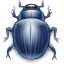 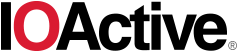 working with the IOManager (1)
Irp->MdlAddress can be NULL
Even with METHOD_IN/OUT_DIRECT
Can happen with zero sized buffer.
Would pass a NULL pointer to MmGetSystemAddressForMdl(Safe)()
Isn’t expecting it 
crash at the very least
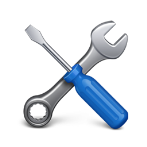 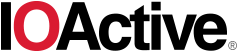 working with the IOManager (1)
Fix:
Always check Irp->MdlAddress != NULL before use
Simple check. Often overlooked.
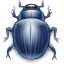 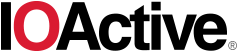 working with the IOManager (2)
With METHOD_BUFFERED you get a probed and captured buffer
Irp->AssociatedIrp.SystemBuffer
Can still be NULL (for len of 0)
This is the safest method. 
Might give false sense of security
Even though buffer is probed and captured, still need to validate in- and out length
Honor in- and out length when reading from and writing to SystemBuffer
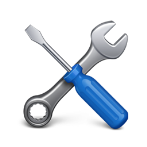 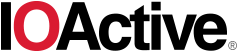 working with the IOManager (2)
Fix:
Validate SystemBuffer for NULL
All embedded data still needs to be validated 
Embedded Lengths, pointers, indexes, offsets, strings, …
Lengths, indexes, offsets need to be validated against input/output buffer length 
Embedded  pointers still need to be probed (and use of try/except) 
Strings need to be guaranteed to be 0-terminated

Validate all SystemBuffer accesses against inputbuffer length and outputbuffer length before reading and writing
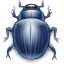 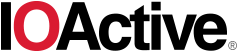 working with the IOManager (3)
Irp->IoStatus is filled out when an Irp gets completed 
On success Irp->IoStatus.Information says how many bytes are in the output buffer. 
IOManager uses this information in METHOD_BUFFERED case to copy data to userland output buffer when Irp is completed.

IoStatus.Information > actually written to buffer 
Information leak 
IOManager doesn’t initialize SystemBuffer beyond copy of inputbuffer
If outbuflen > inbuflen, the remainder of the SystemBuffer is uninitialized data
As such, infoleak if driver tells the IOManager to copy more data than it wrote to the SystemBuffer
IoStatus.Information > max(inlen, outlen) 
Out of bound read
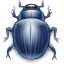 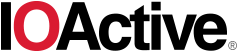 working with the IOManager (3)
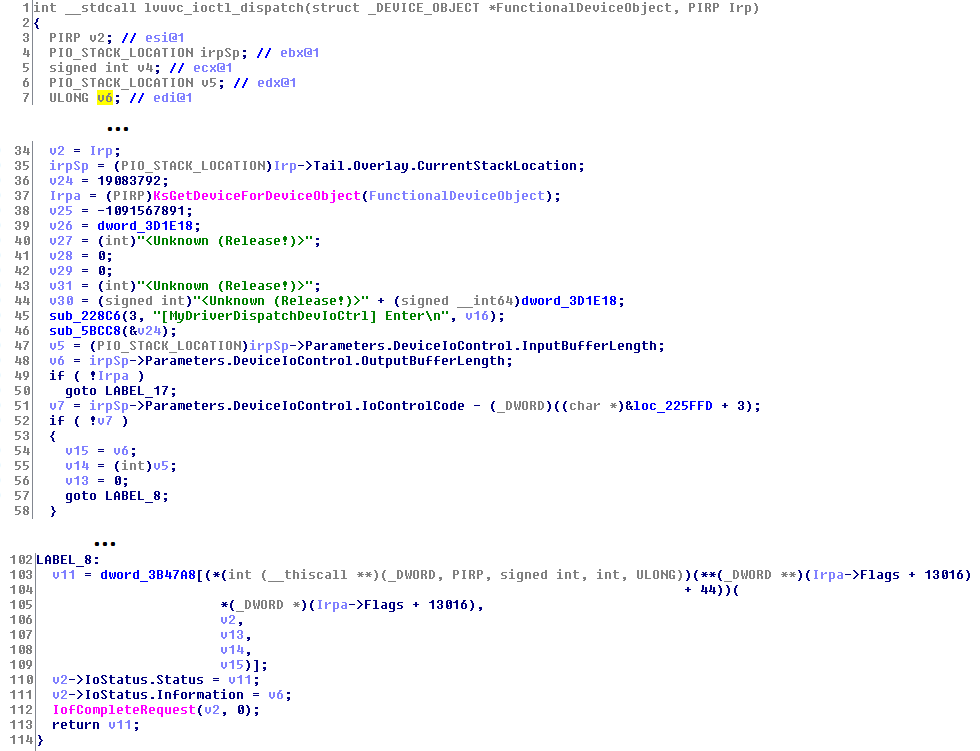 Lvuvc.sys ioctl handler
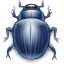 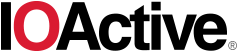 working with the IOManager (3)
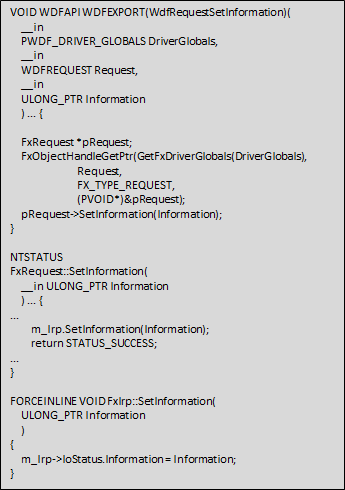 you can still get bitten by this if you use KMDF
WdfRequestCompleteWithInformation()
WdfRequestSetInformation()
Both fill out IoStatus 
If ‘Information’ field given is too large
Could still cause info leak or out of bound read
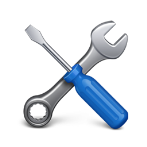 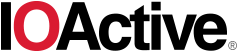 working with the IOManager (3)
Fix:
When filling in IoStatus.information, on success, be careful what to put there. 
Be exact. The consequences are pretty bad otherwise 
Consistency: it’s easy to miss one or two cases. Reexamine old code.
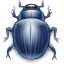 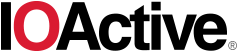 working with the IOManager (4)
Irp Cancellation.
Depending on design and function of a driver, some IRPs don’t complete right away, and can be cancelled by userland 
Logic behind doing this is called irp cancellation 
Can get really complicated 
This deserves a presentation all on it’s own
Often irp cancel routines have synchronization issues that can lead to:
deadlocks
memory leaks
race conditions
double frees
use after free
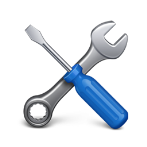 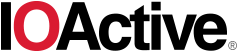 working with the IOManager (4)
Fix
There is no easy advise to give here 
Design cancellation logic with extreme care 
implement very conservatively
If you’re not already using cancel safe IRP queues, strongly consider doing so 
double check, triple check both design and implementation! 
have it peer reviewed!
[Speaker Notes: http://download.microsoft.com/download/5/7/7/577a5684-8a83-43ae-9272-ff260a9c20e2/cancel_logic.doc]
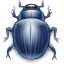 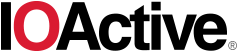 Userland data and pointers (1)
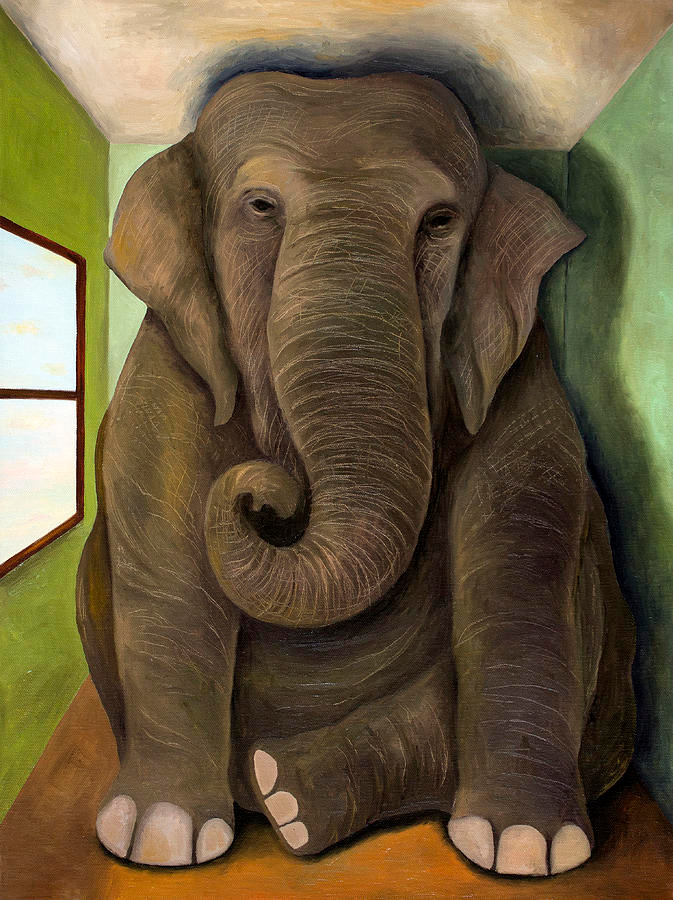 Drivers will take data/pointers from userland 
Need to make sure those pointers are valid
Windows has 2 APIs for this 
ProbeForRead()

ProbeForWrite()
ProbeForRead(VOID *Addr,SIZE_T len,ULONG Alignment);
ProbeForWrite(VOID *Addr,SIZE_T len,ULONG Alignment);
[Speaker Notes: Probing
Len 0  no-op
<TODO>]
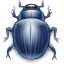 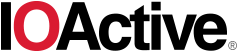 Userland data and pointers (1)
If driver code takes pointers from users and doesn’t probe them, they could point anywhere 
If not probed and kernel reads from it, could bluescreen (touching an unmapped page) or infoleak
If not probed and kernel writes to it, you get to write anywhere in kernel memory, VERY BAD!
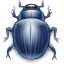 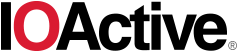 Userland data and pointers (1)
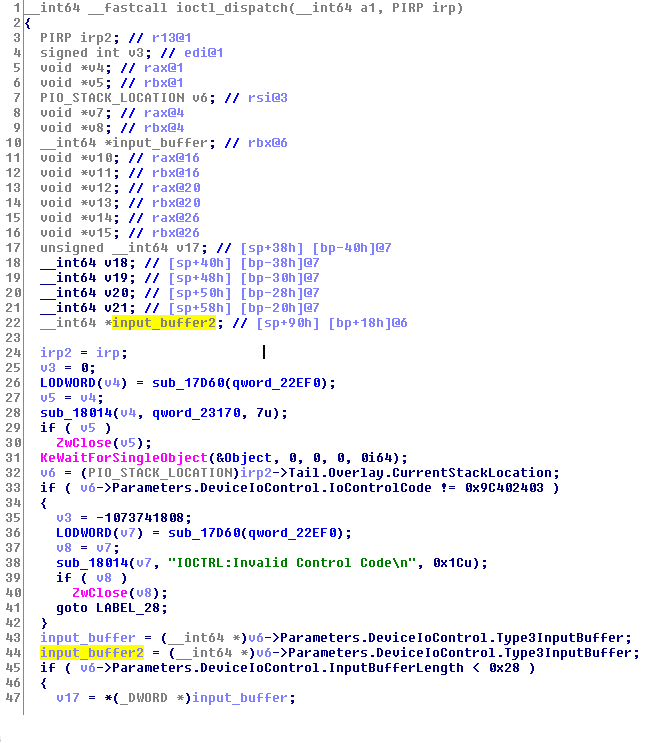 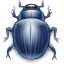 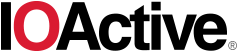 Userland data and pointers (1)
The probe APIs don’t do anything when size given is 0 
In and on itself this sounds pretty logical
There is some risk 
Probe address with len 0 ( no-op)
Read or write from/to it anyway (1 or more bytes)
Yes, that is a bug, but Probe APIs behavior makes it really exploitable!
Common cases:
Code forgets to do length checks 
Length integer overflows
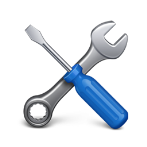 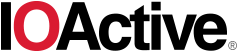 Userland data and pointers (1)
Fix:
Perform correct, consistent probing ….
Easier than it looks. Consistency is key. Reexamine code to make sure you didn’t miss any.
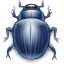 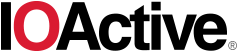 Userland data and pointers (2)
Even after probing, if you’re going to touch userland pointers, this must be done under a try/except 
If not, could hit unmapped page  bugcheck
The obvious issue is forgetting exception handling
[Speaker Notes: Doesn’t work for kernel memory.]
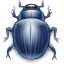 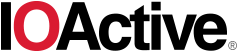 Userland data and pointers (2)
Try/except cases can often go wrong 
Most of the time the exception case is rarely exercised 
As such there could be bugs there that didn’t show up in testing 
It’s quite common to notice memory leaks 
Or refcount leaks
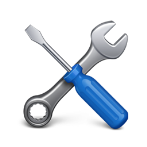 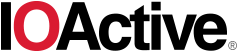 Userland data and pointers (2)
Fix:
Use try/except when dealing with userland pointers
Doing so consistently is easier than it looks. Consistency is key. 
Reexamine code to make sure you didn’t miss any.
Exception logic can be tricky! Design and implement with care.
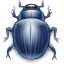 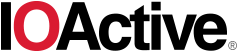 Userland data and pointers (3)
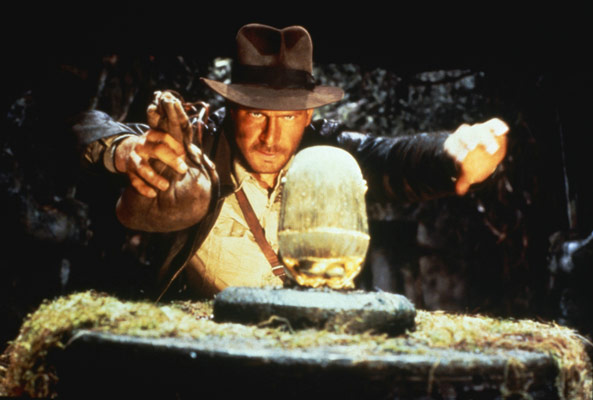 double fetches
A double fetch is basically just a race where kernel fetches something from user, validates it, and then fetches it again, assuming it hasn’t changed
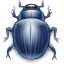 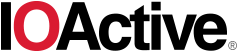 Userland data and pointers (3)
typedef struct _data {
	DWORD len;
	char buf[1];
} data, *pdata;
int func (pdata userPtr) {
	char buf[100];
	try {
		ProbeForRead(userPtr, sizeof(pdata), 4);
		if (!userPtr->len  || userPtr->len > 100) return -1;
		ProbeForRead(userPtr+4, userPtr->len, 4);
		CopyMemory(buf, &userPtr->buf, userPtr->len);
		doSometing(buf);
		return 1;
	} except ( EXCEPTION_EXECUTE_HANDLER) {
		return -1;
	}
	return 0; 
}
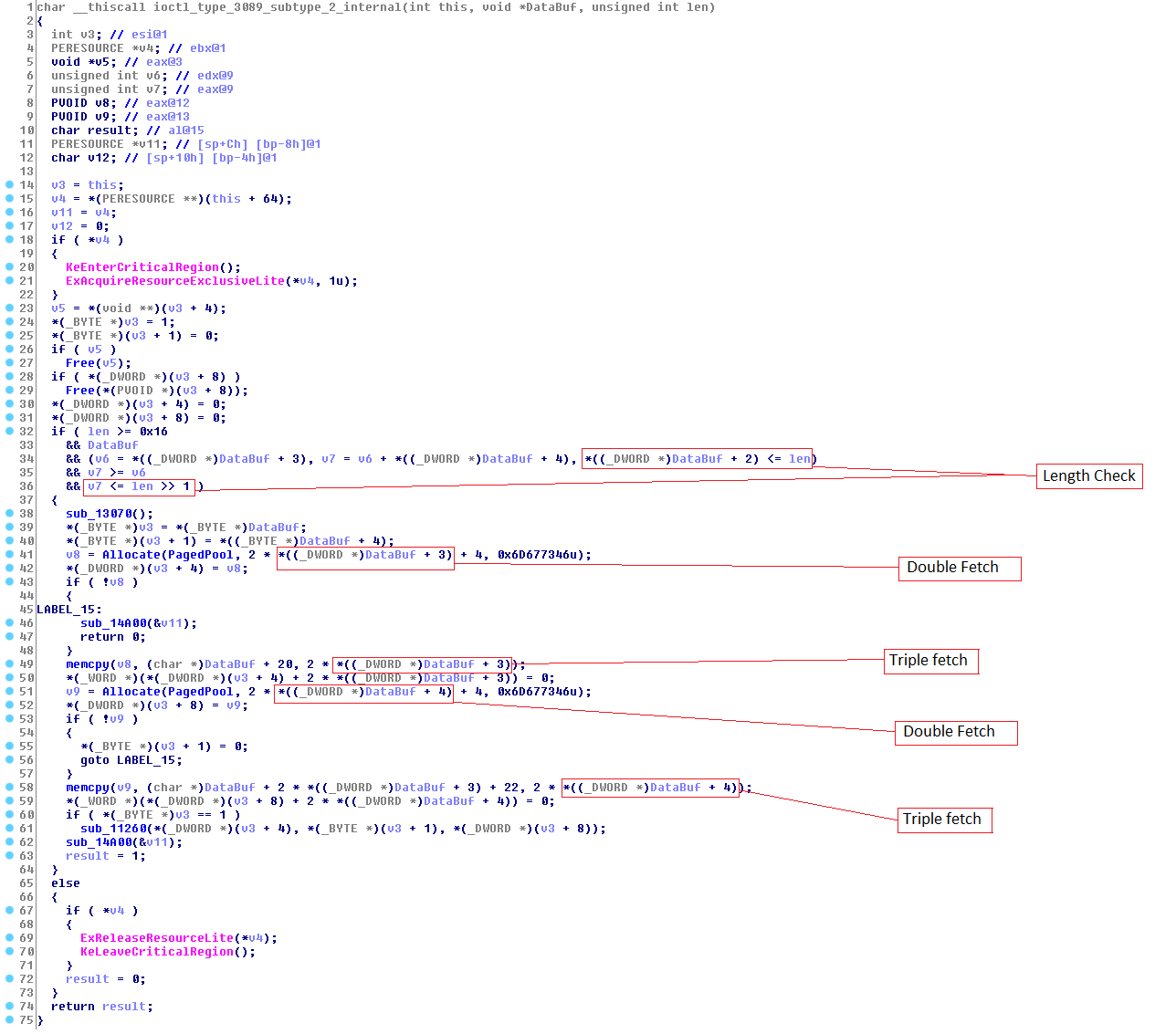 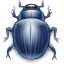 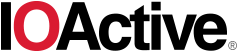 See http://www.ioactive.com/pdfs/IOActive_Advisory_F-Secure.pdf for more details
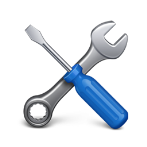 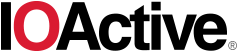 Userland data and pointers (3)
Fix: 
Capture data. Validate. Then use.
Consistency.  
Can sometimes be elusive to find, cases where it’s unclear it’s a userland pointer.
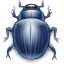 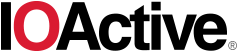 Userland data and pointers (4)
NULL deref …
Not really specific to windows drivers
Spoke about this before, at ruxcon, in 2006, although for linux kernel
Since NULL is an address you can map in userland, has the potential for Elevation of privilege
PVOID ptr = (PVOID)1;
ULONG len = 4096;	
NtAllocateVirtualMemory(
	GetCurrentProcess(), 
	&ptr,
	0,
	&len,
	MEM_COMMIT | MEM_RESERVE, 	PAGE_EXECUTE_READWRITE);
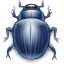 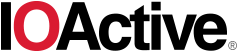 Userland data and pointers (4)
As of windows 8 mapping NULL is disallowed 
Some corner cases. NTVDM on 32bit 
Off by default though.
Mitigation which turns most of these issues into bugchecks
Some exceptions (which might still be exploitable)
NULL + large offset 
memcpy reverse copy 
Passing NULL to functions where it has special meaning
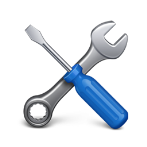 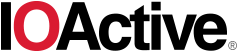 Userland data and pointers (4)
FIX
Used to be much bigger problem than it is today. 
Can still cause a bugcheck ofcourse. 
Defensive programming! 
Mostly comes down to return value checking.
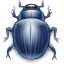 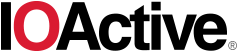 Userland data and pointers (5)
MmSecureVirtualMemory
From MSDN:
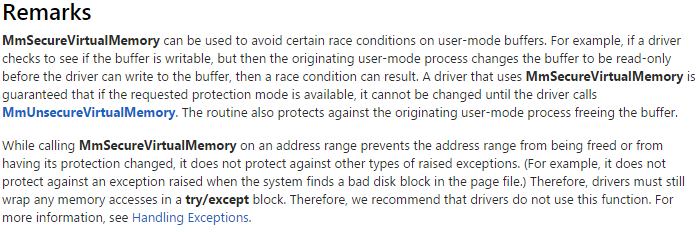 [Speaker Notes: Documented on MSDN: http://msdn.microsoft.com/en-us/library/windows/desktop/aa366801(v=vs.85).aspx
Afaik, never discussed in security presentations]
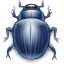 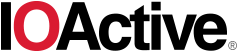 Userland data and pointers (5)
Bad disk block in page file is probably hard to trigger as non-admin.
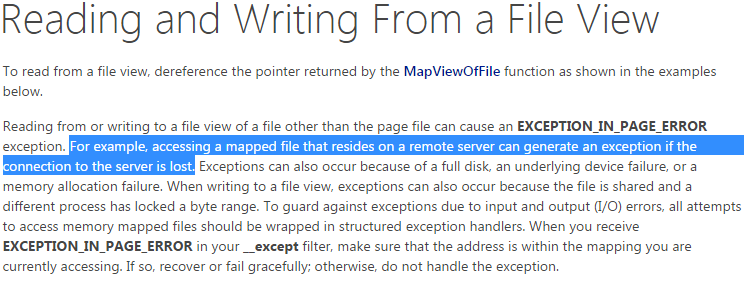 [Speaker Notes: Documented on MSDN: http://msdn.microsoft.com/en-us/library/windows/desktop/aa366801(v=vs.85).aspx
Afaik, never discussed in security presentations]
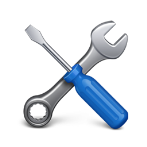 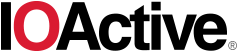 Userland data and pointers (5)
Fix:
Reading all the way to the end of the fine print (remarks) tells you how to avoid this. 
Simply do not use the API. It’s virtually useless.
You simply cannot ever trust a userland pointer.
Use try/except, probe and capture.
[Speaker Notes: Documented on MSDN: http://msdn.microsoft.com/en-us/library/windows/desktop/aa366801(v=vs.85).aspx
Afaik, never discussed in security presentations]
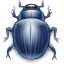 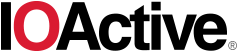 memory related bugs (1)
Two basic APIs to allocate pool memory 
ExAllocatePool[WithTag]()  return NULL in OOM case 
ExAllocatePoolWithQuota[Tag]()   throws exception in OOM case 
Discrepancy in error condition handling between those APIs
ExAllocatePoolWithQuota[Tag] has flag to make it return instead of throw in OOM case
ExAllocatePool[WithTag]() doesn’t charge quota, even when doing allocation on users behalf
Unbound allocations can easily drain pool 
Badly written drivers tend to blow up on low memory conditions
Unchecked return values
NULL deref  bugcheck 
Unhandled exception 
Bugcheck 
Faulty exception handling logic
[Speaker Notes: low memory conditions may very well trigger other bugs (e.g. some other driver that doesn't check return value on alloc and causes NULL deref)]
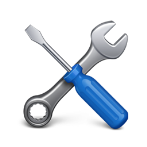 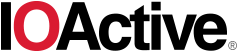 memory related bugs (1)
Fix:
Check return values / correct exception handling
Cap buffer lengths when doing allocations on users behalf. 
Added benefit of minimizing integer overflow issues
Always Charge quota when doing allocations on users behalf.
[Speaker Notes: there's definitely worse bugs, but, ...  unfortunately these bugs are a dime a dozen :( we should change this. also, not capping userland driven length fields being passed to memory allocation routines greatly increases the potential for integer overflows]
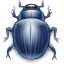 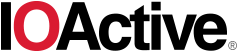 memory related bugs (2)
drivers that don't use NonPagedPoolNx
As of windows 8, real effort has been made to limit the amount of (not signed)executable memory in kernel. 
Mitigation for exploits. 
This requires some specific changes when allocating memory in drivers. 
When specifying pools
[Speaker Notes: New in win8]
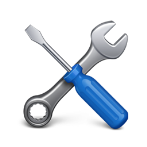 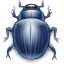 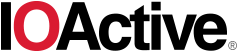 memory related bugs (2)
Paged pool is non-executable memory (on 64bit)
Non paged pool is still executable 
When specifying pools for non paged pool allocations, strongly consider using NonPagedPoolNx instead 
Unless you really really need it
Fix not always as easy as it seems. Some APIs are subtle about which pools they use.
[Speaker Notes: New in win8]
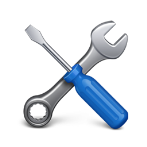 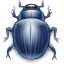 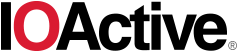 memory related bugs (3)
MmGetSystemAddressForMdl()
Old, deprecated API.
Still shows up from time to time if developers are taking advice from older kernel driver development books
Will bugcheck if out of memory
Fix: 
Don’t use this API. 
Use MmGetSystemAddressForMdlSafe() instead.
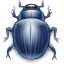 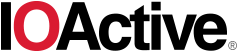 memory related bugs (4)
MDLs used to create a double mapping in kernel from a user page
Risk of double fetch bugs
The user can change the data at any given time
But not quite as obvious 
Since you’re reading from kernel virtual address space
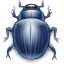 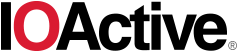 memory related bugs (4)
typedef struct _data {
	DWORD len;
	char buf[1];
} data, *pdata;
int foo(PMDL pMdl, DWORD len) {
	pdata d = MmGetSystemAddressForMdlSafe(pMdl, NormalPagePriority);
	if (!d) return -1;
	if (d->len > len) return -1;
	d->buf[d->len -1] = '\0';  user could’ve changed d-> len after bounds check !
	return 0;		
}
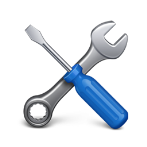 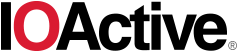 memory related bugs (4)
Fix: 
Capture before use
Not always as easy to identify if something is vulnerable or needs fixing. Since you’re reading from a kernel pointer.
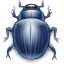 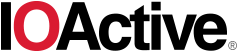 memory related bugs (5)
MmProbeAndLockPages 
Probes and locks (user) buffer MDL points to 
If given IoReadAccess as LOCK_OPERATION parameter
Mapped into kernel address space 
Kernel writes to it  bypasses copy-on-write
Situation occurs in cases of fixups
[Speaker Notes: http://www.osronline.com/ShowThread.cfm?link=244133]
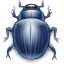 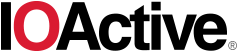 memory related bugs (5)
void foo(PVOID *userPtr, int len) {
	PMDL pMdl; 
	char *ptr;
 	pMdl = IoAllocateMdl(userPtr, len, 0, 1, 0);
	try {
	 MmProbeAndLockPages(pMdl,UserMode, IoReadAccess);
	} except(EXCEPTION_EXECUTE_HANDLER) {
	 IoFreeMdl(pMdl);
	 return;
	}
	ptr = MmGetSystemAddressForMdlSafe(pMdl, 
				NormalPagePriority);
	*ptr = '\0'; 
	return;
}
[Speaker Notes: http://www.osronline.com/ShowThread.cfm?link=244133]
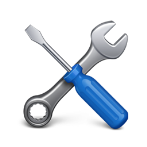 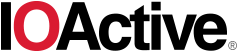 memory related bugs (5)
Fix: 
Should be very strict with lock operations 
Never write when using IoReadAccess
You should reexamine old code, make sure this bug didn’t accidentally happen.
[Speaker Notes: http://www.osronline.com/ShowThread.cfm?link=244133]
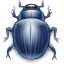 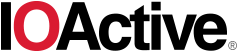 Object handling bugs (1)
ObReferenceObjectByHandle
Translates a handle to a kernel object pointer
Type confusion
Object type set to NULL, no type checking done
Access mode
User handle, specify KernelMode  user gets to access kernel handles
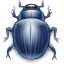 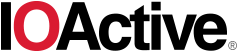 Object handling bugs (1)
NTSTATUS ObReferenceObjectByHandle(
IN HANDLE  Handle,
IN ACCESS_MASK  DesiredAccess,
IN POBJECT_TYPE  ObjectType,
IN KPROCESSOR_MODE  AccessMode,
OUT PVOID  *Object,
OUT POBJECT_HANDLE_INFORMATION H);
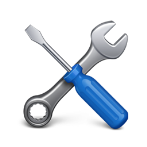 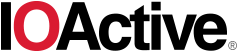 Object handling bugs (1)
Fix:
Always specify specific type you want when calling ObReferenceObjectByHandle
Always use UserMode in access mode when dealing with handles that come from usermode.
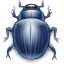 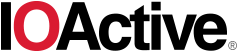 Object handling bugs (2)
Refcounting
When a driver gets an object from a handle, it’ll call ObReferenceObjectByHandle() 
When it no longer needs the handle it should call ObDereferenceObject() 
If it doesn’t call ObDereferenceObject() it leaves a reference to it. the object will leak 
Occurs quite often in try/except cases, where the except clause won’t call ObDereferenceObject()
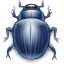 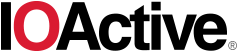 Object handling bugs (2)
Might not just be a leak. 
What if refcount leak occurs 2**32 -1 times? 
Refcount overflow (assuming 32bit)
Could lead to use after free
As of win8, Ob*Reference*() detect refcount overflows 
Bugchecks if detected
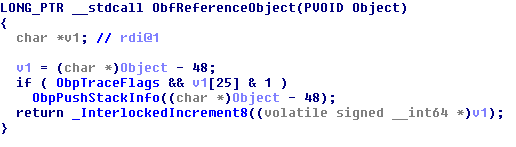 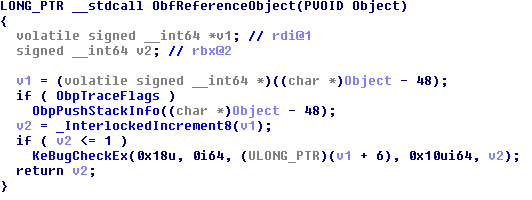 win 10
win 7
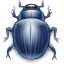 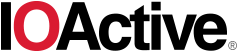 Object handling bugs (2)
Related issues: 
Double refcount decrease 
Sometimes occurs in faulty exception handling / error corner cases 
Can lead to use after free issues  
Use after ObDereferenceObject()
Use after free 
Passing NULL to ObDereferenceObject()
Unlike most free-like routines (e.g. free(), delete [], …) ObDereferenceObject() doesn’t do a NULL check
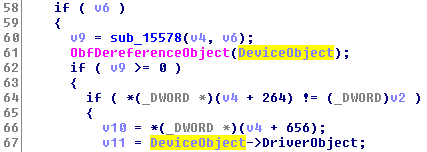 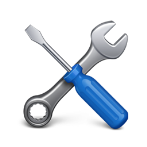 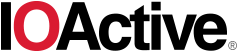 Object handling bugs (2)
Fix: 
Always balance Ob*Reference*() calls 
Bugs can be subtle.
Check all error corner cases 
Check all exception handling
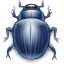 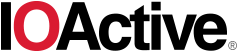 Object handling bugs (3)
Creating handles in kernel
Most APIs that create an object/handle will take an OBJECT_ATTRIBUTES struct as input
Says what kind of object you want
typedef struct _OBJECT_ATTRIBUTES {
ULONG  Length;
HANDLE  RootDirectory;
PUNICODE_STRING  ObjectName;
ULONG  Attributes;
PVOID  SecurityDescriptor;
PVOID  SecurityQualityOfService;
} OBJECT_ATTRIBUTES, *POBJECT_ATTRIBUTES;
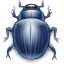 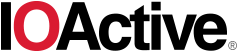 Object handling bugs (3)
If a driver does this in kernel it has to set OBJ_KERNEL_HANDLE in the attributes 
If not, userland gets to access that handle !
(unless of course the kernel wants to export the handle to userland, in which case it’s probably ok).
This works, since handles are predictable (userland can bruteforce the handle)
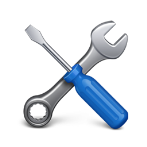 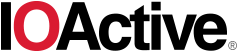 Object handling bugs (3)
Fix: 
Always set OBJ_KERNEL_HANDLE
Unless you explicitly want to share a handle with userland
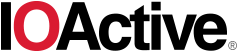 Questions ?
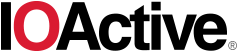 Target practice
Code review
reactos (lots of drivers, _very_ much windows lookalike)
winpcap (sniffer driver)
arla (0.42) (nnpfs driver)
httpdisk
linux kernel ndis driver
tcpreplay (win32 version)
WinIB
sebek (windows version)
http://www.pyrasis.com/main/FFSFileSystemDriverForWindows (ffsdrv)
truecrypt
Hfsd
openvpn
ddk, ifsk, wdk
…

Reversing 
http://www.driverscape.com/
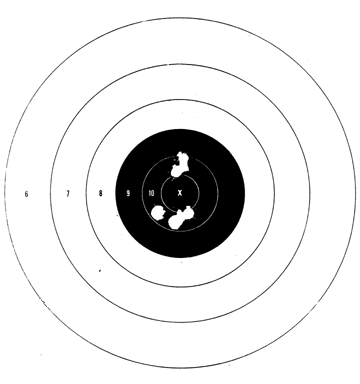 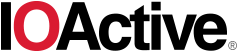 Related literature
Windows NT filesystem internals 
Windows NT Device Driver Development
windows NT/2000 native API reference 
Windows Internals
Programming the Microsoft Windows Driver Model 2nd edition
Undocumented Windows 2000 Secrets
Undocumented Windows NT 
Windows Graphics Programming: win32 GDI and DirectDraw
Developing Drivers with the Windows Driver Foundation
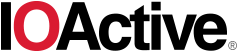 Related literature
The IDA Pro Book 2nd edition
Practical Reverse Engineering
Writing Secure Code 2nd edition
The art of software security assessment
shellcoders handbook 2nd edition
A Guide to Kernel Exploitation: Attacking the Core